Figure 1 Stroke subtypes.
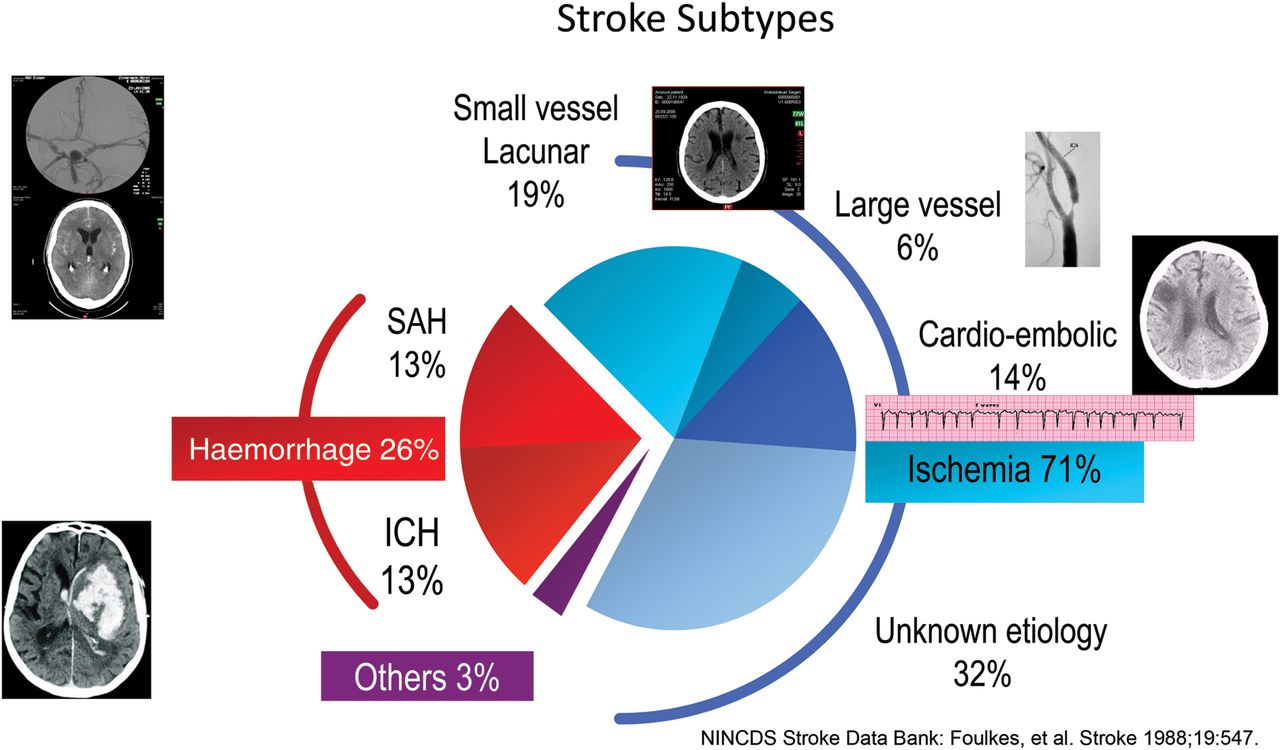 Eur Heart J, Volume 34, Issue 35, 14 September 2013, Pages 2723–2724, https://doi.org/10.1093/eurheartj/eht242
The content of this slide may be subject to copyright: please see the slide notes for details.
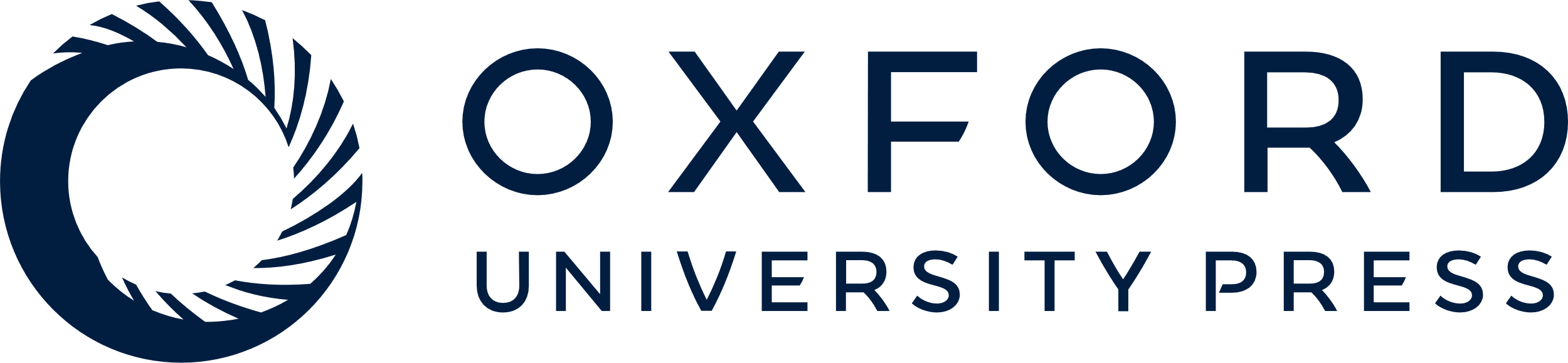 [Speaker Notes: Figure 1 Stroke subtypes.


Unless provided in the caption above, the following copyright applies to the content of this slide: Published on behalf of the European Society of Cardiology. All rights reserved. © The Author 2013. For permissions please email: journals.permissions@oup.com]